DAGGER: A sequential algorithm for FDR control on DAGs
Aaditya Ramdas, Jianbo Chen, Martin Wainwright, Michael Jordan
Problem and Settings
DAG is a directed graph with no directed cycles.
Each node represents a hypothesis.
Each directed edge encodes a constraint: a child is tested only if all of its parents are rejected.
Special cases: A tree; a line graph.
A Motivating Example
Why DAGs?
The process is sequential in nature. A discovery opens up new hypotheses (its children) to explore.
The process has a structural constraint for interpretability and logical coherence of the rejected set.
Related Work
Related Work
Jelle J Goeman and Ulrich Mansmann. Multiple testing on the directed acyclic graph of gene ontology. Bioinformatics, 24(4): 537-544, 2008.
Rosa J Meijer and Jelle J Goeman. Multiple testing of gene sets from gene ontology: possibilities and pitfalls. Briefings in bioinformatics, 17(5):808–818, 2015.
Rosa J Meijer and Jelle J Goeman. A multiple testing method for hypotheses structured in a directed acyclic graph. Biometrical Journal, 57(1):123–143, 2015.
Gavin Lynch. The Control of the False Discovery Rate Under Structured Hypotheses. PhD thesis, New Jersey Institute of Technology, Department of Mathematical Sciences, 2014.
Gavin Lynch and Wenge Guo. On procedures controlling the FDR for testing hierarchically ordered hypotheses. arXiv preprint arXiv:1612.04467, 2016.
Gavin Lynch, Wenge Guo, Sanat K Sarkar, and Helmut Finner. The control of the false discovery rate in fixed sequence multiple testing. arXiv preprint arXiv:1611.03146, 2016.
Related Work
Lihua Lei, Aaditya Ramdas, and Will Fithian. Interactive multiple testing: selectively traversed accumulation rules (star) for structured fdr control. in preparation, 2017.
Nicolai Meinshausen. Hierarchical testing of variable importance. Biometrika, 95(2):265-278, 2008.
Daniel Yekutieli. Hierarchical false discovery rate controlling methodology. Journal of the American Statistical Association, 103(481):309-316, 2008.
Barber, Rina Foygel, and Aaditya Ramdas. The p-filter: multi-layer FDR control for grouped hypotheses. arXiv preprint arXiv:1512.03397 (2015).
Eugene Katsevich, et al., Multilayer False Discovery Rate Control for Variable (2017).
Marina Bogomolov, Christine B. Peterson, Yoav Benjamini, Chiara Sabatti. Testing hypotheses on a tree: new error rates and controlling strategies. arXiv:1705.07529 (2017).
Aaditya Ramdas, Rina Foygel Barber, Martin J Wainwright, and Michael I Jordan. A unified treatment of multiple testing with prior knowledge. arXiv preprint arXiv:1703.06222, 2017.
Notations on DAGs
Depth
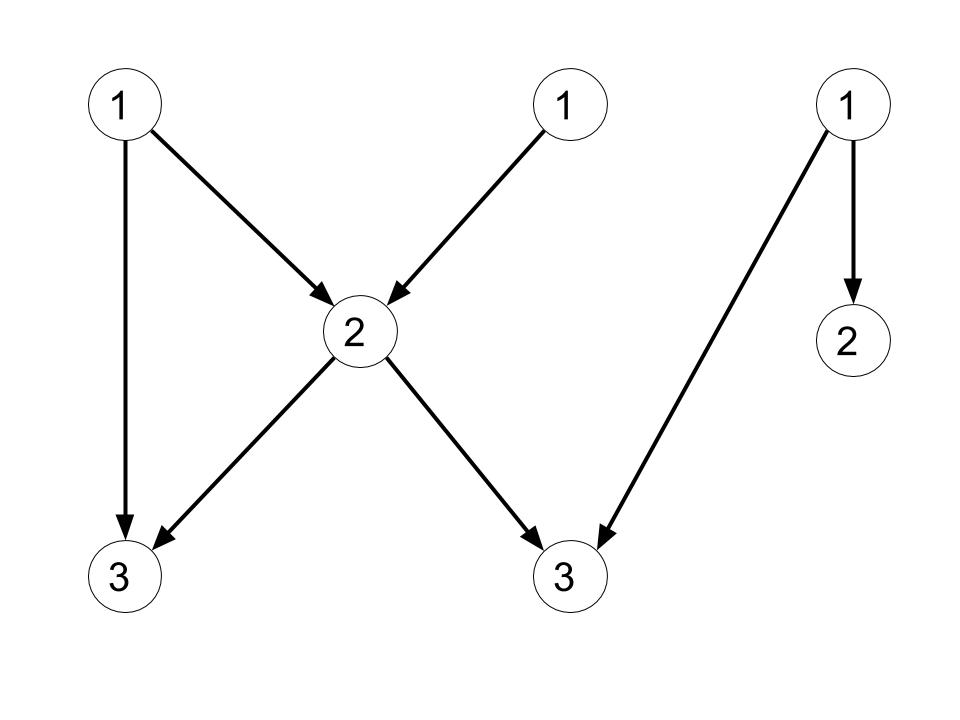 Effective number of leaves
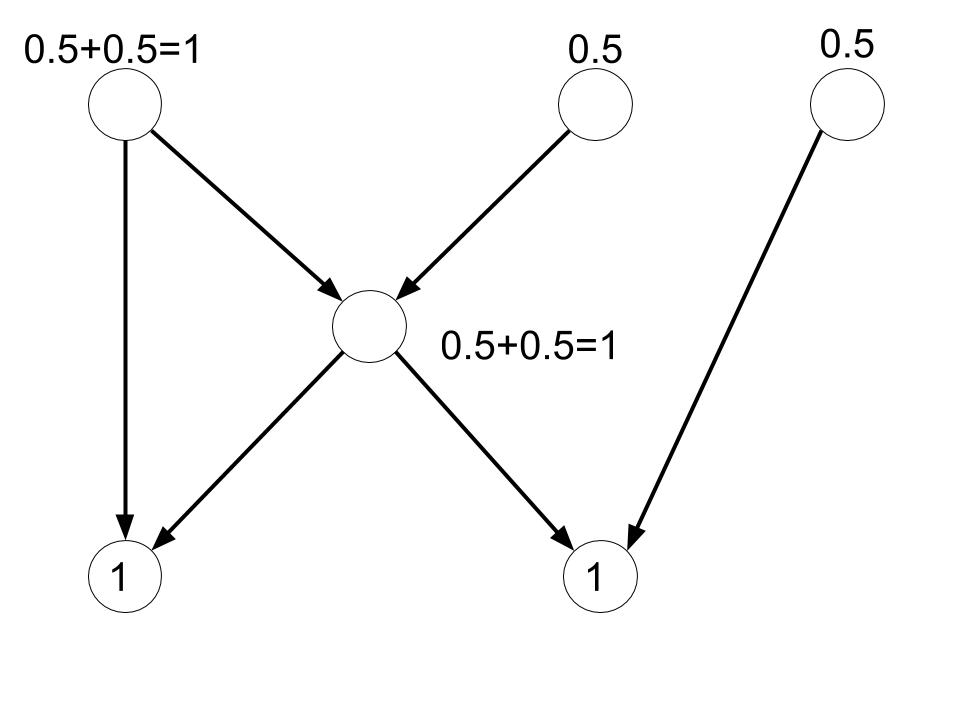 Effective number of nodes
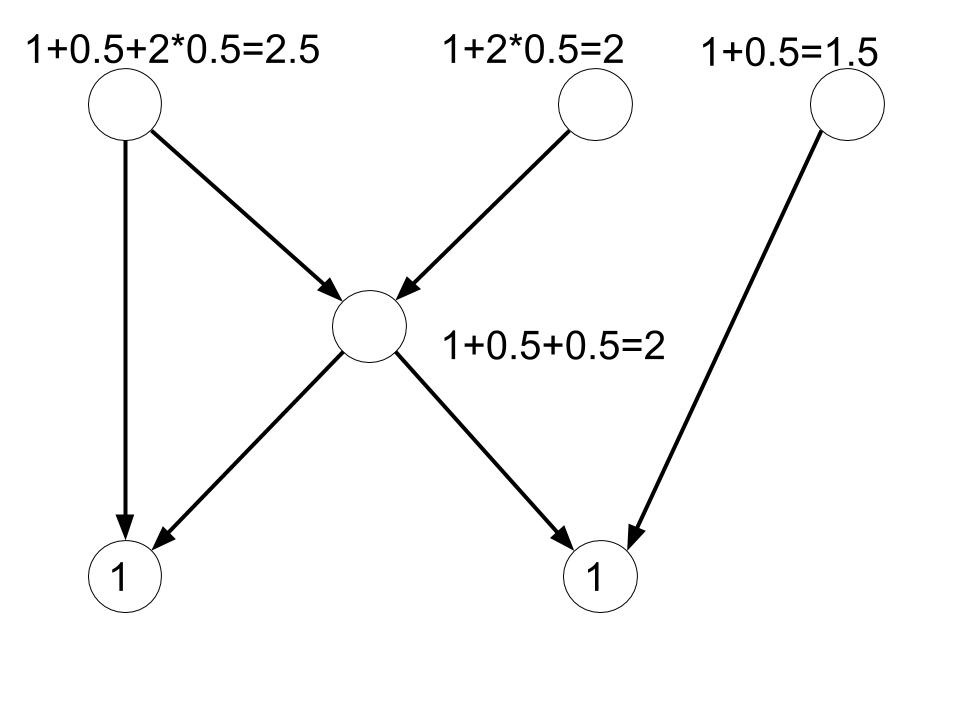 Notations on Hypotheses
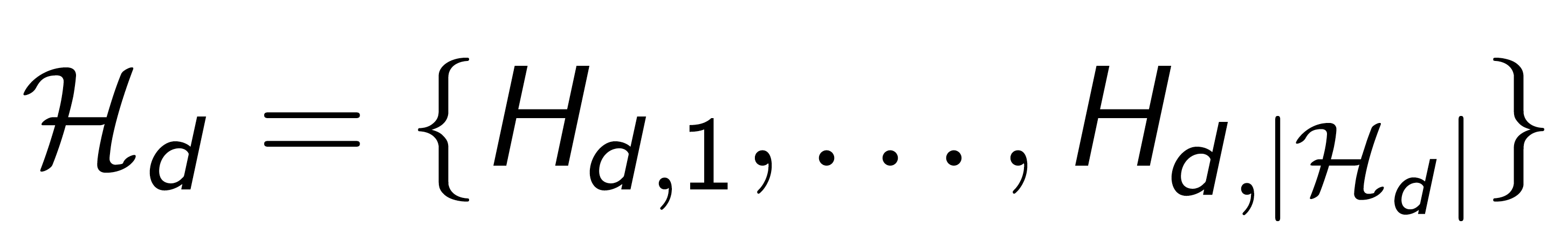 denotes the set of all hypotheses at depth d.
                           denote their corresponding p-values.
           denotes the set of all nodes with depth  <= d.
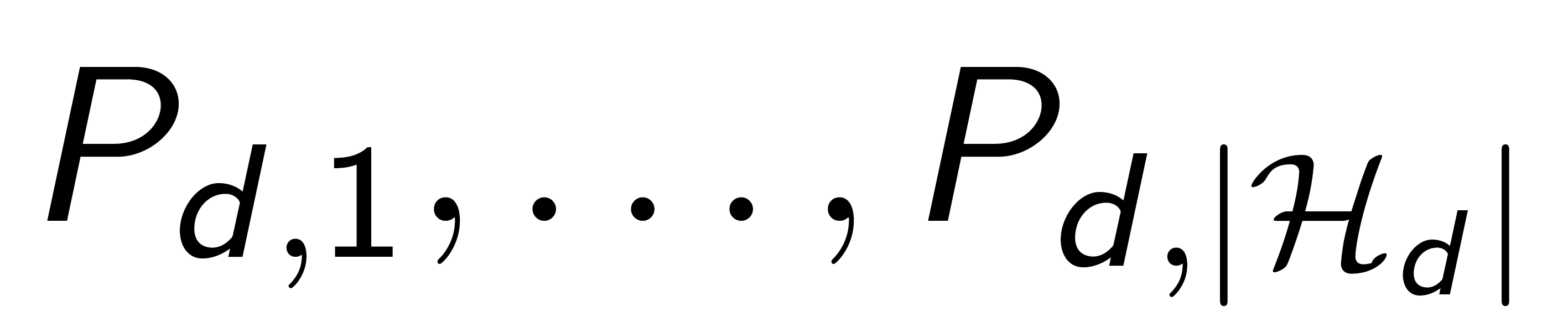 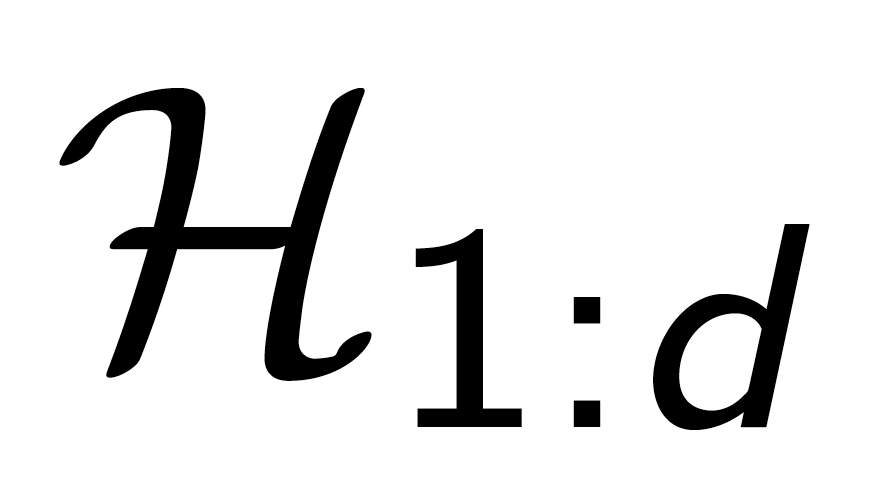 Assumptions
Generalized Step-up Procedure (GSU)
A generalized step-up procedure associated with a sequence of threshold functions                   ,with




Reject all i such that
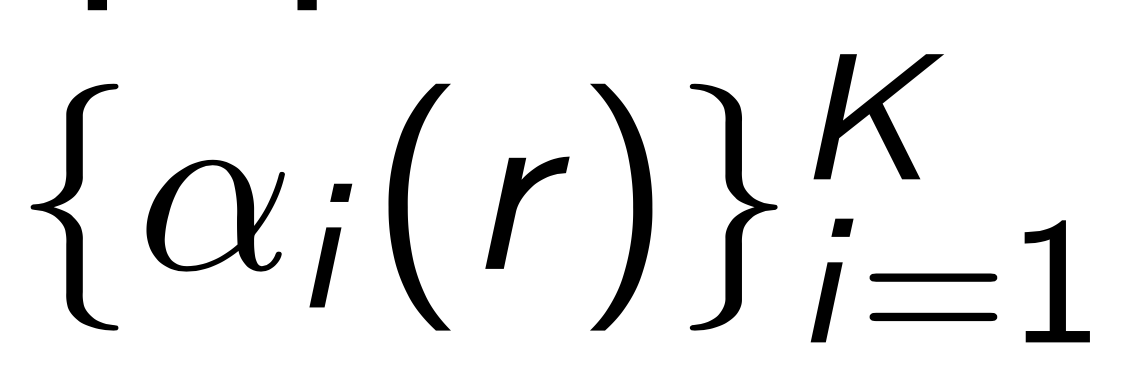 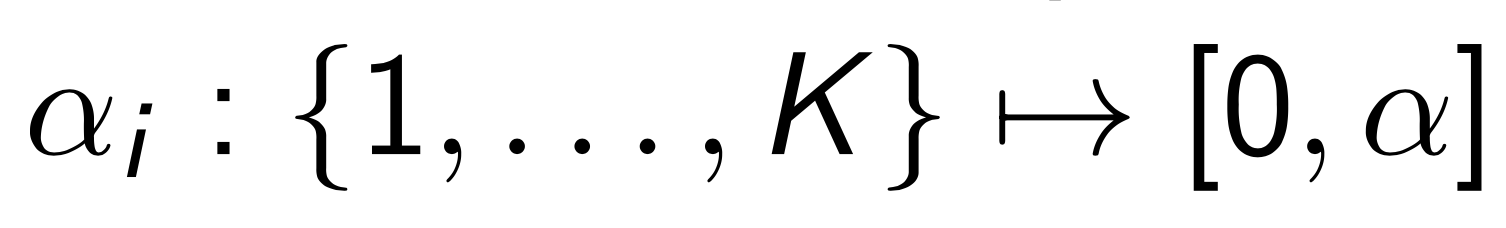 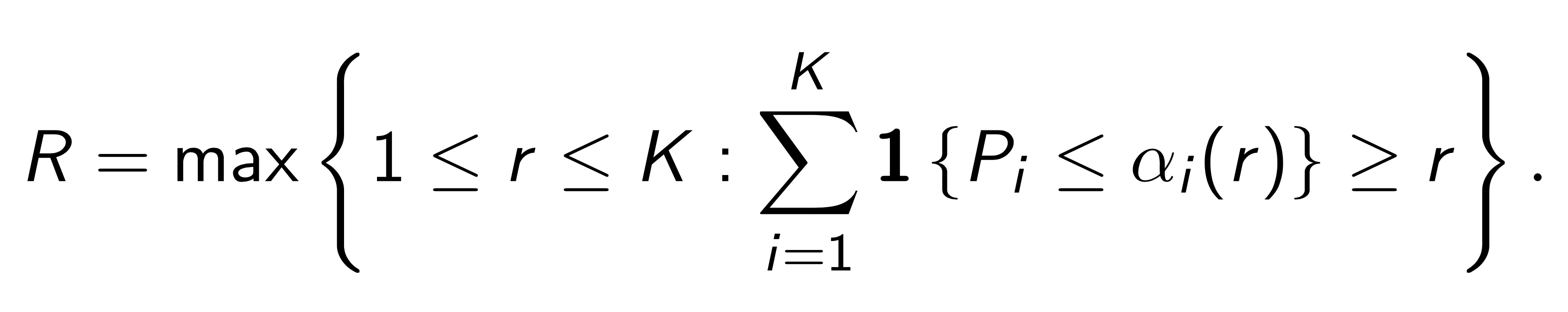 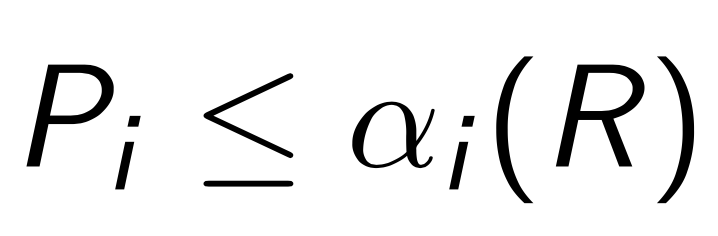 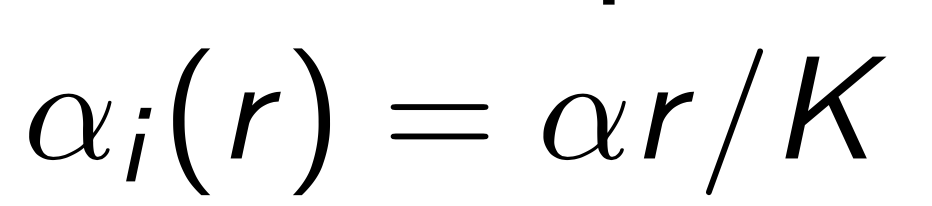 For example, the BH procedure is recovered by using                                         for all i.
DAGGER (Independent or PRDS)
An example
An example
An example
An example
An example
Special cases
Tree: Lynch and Guo [2016]
Sequence: Lynch et al. [2016]
No edges: Benjamini and Hochberg [1995]
Arbitrary dependence
Define a reshaping function:
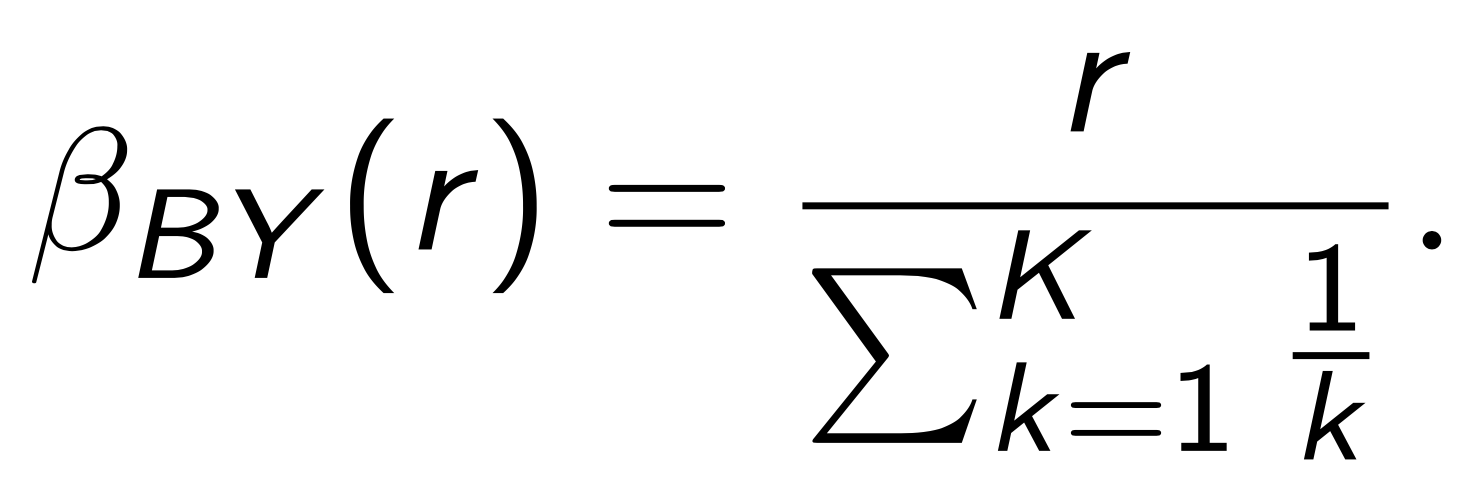 DAGGER (Arbitrary dependence)
FDR Guarantee
Theorem: The GSU-DAG procedure guarantees that FDR ≤ α.
Mountain v.s. Valley
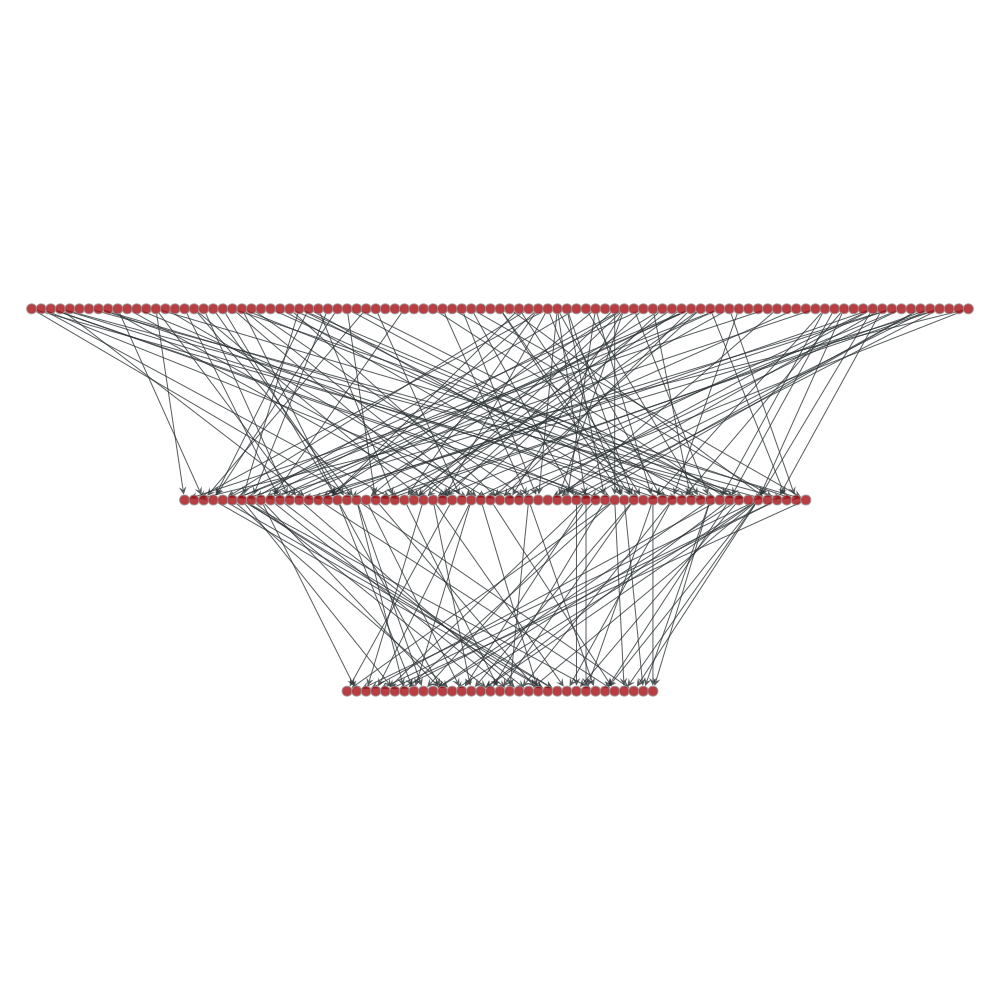 Mountain v.s. Valley
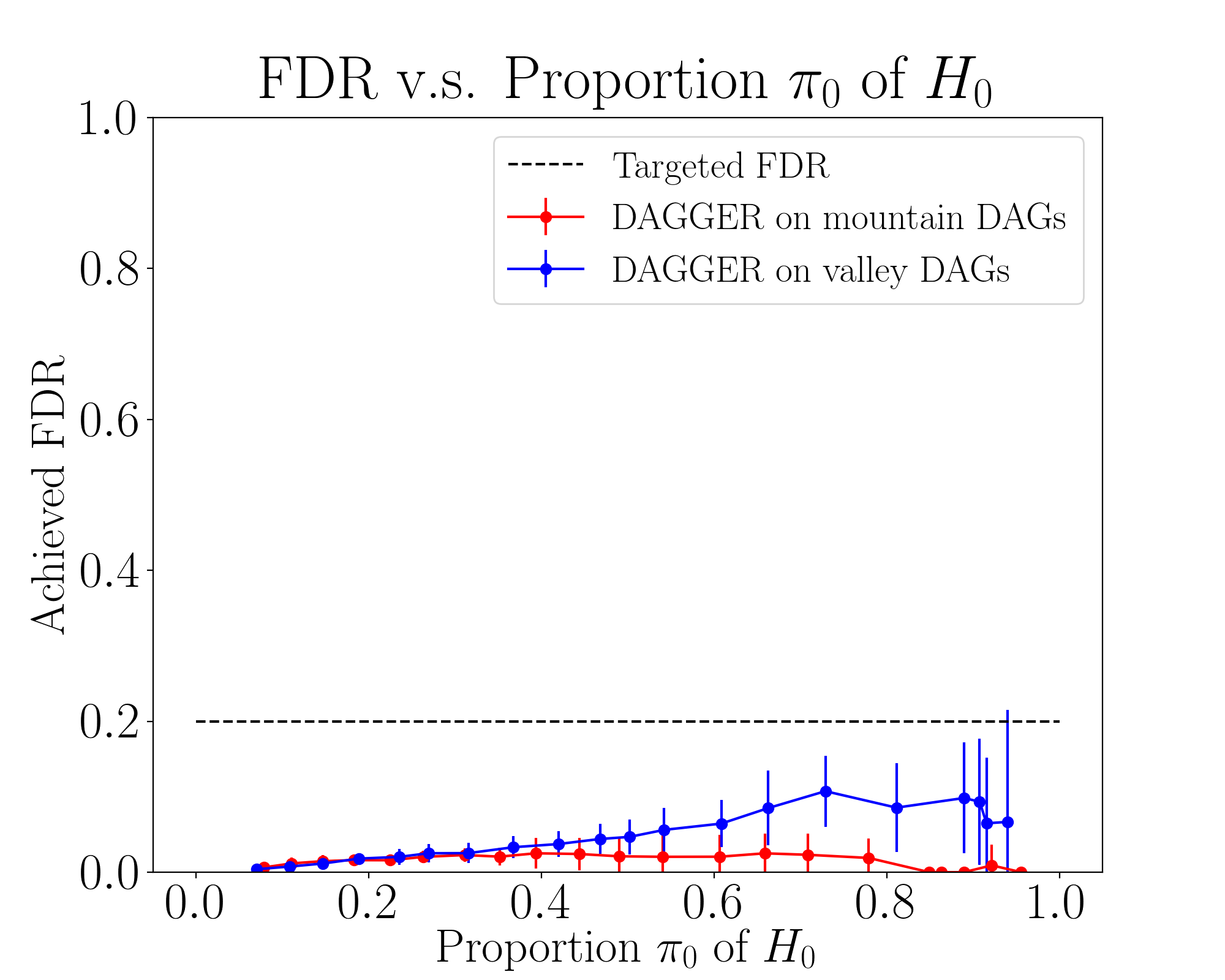 Shallow v.s. Deep
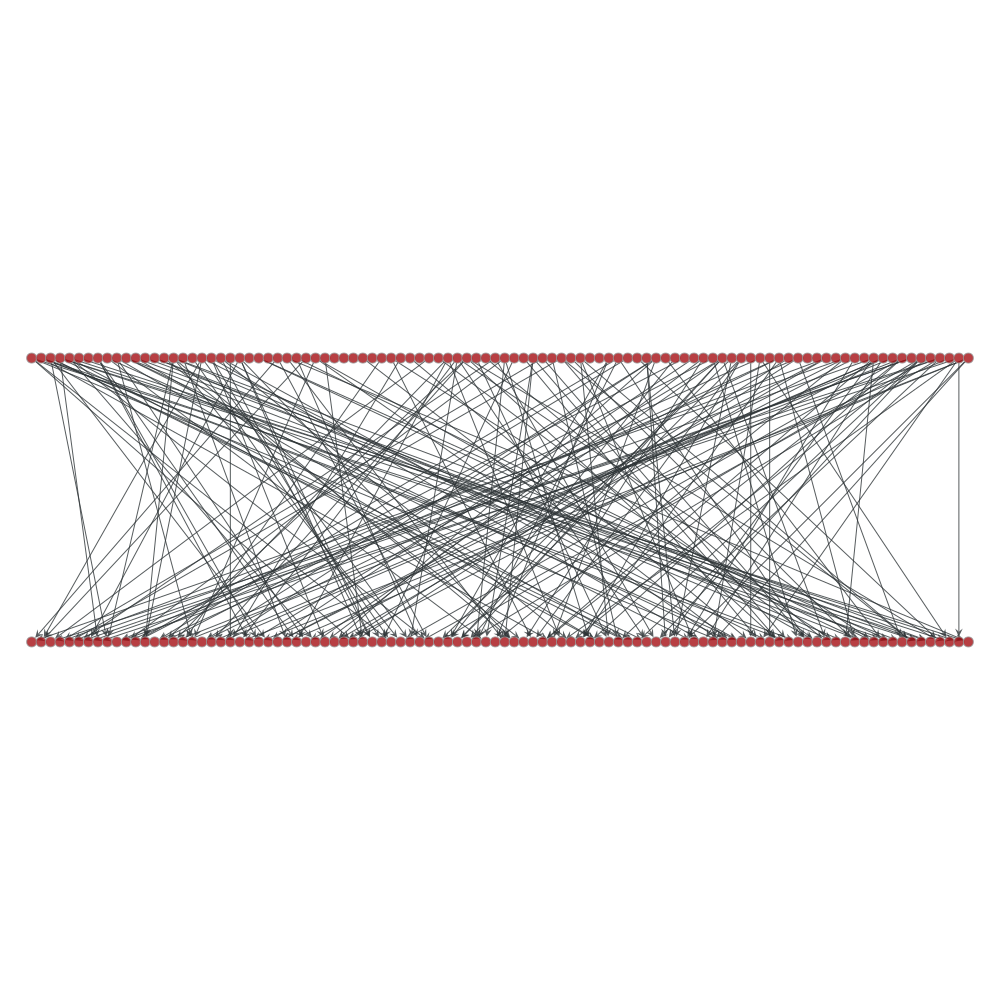 Shallow v.s. Deep
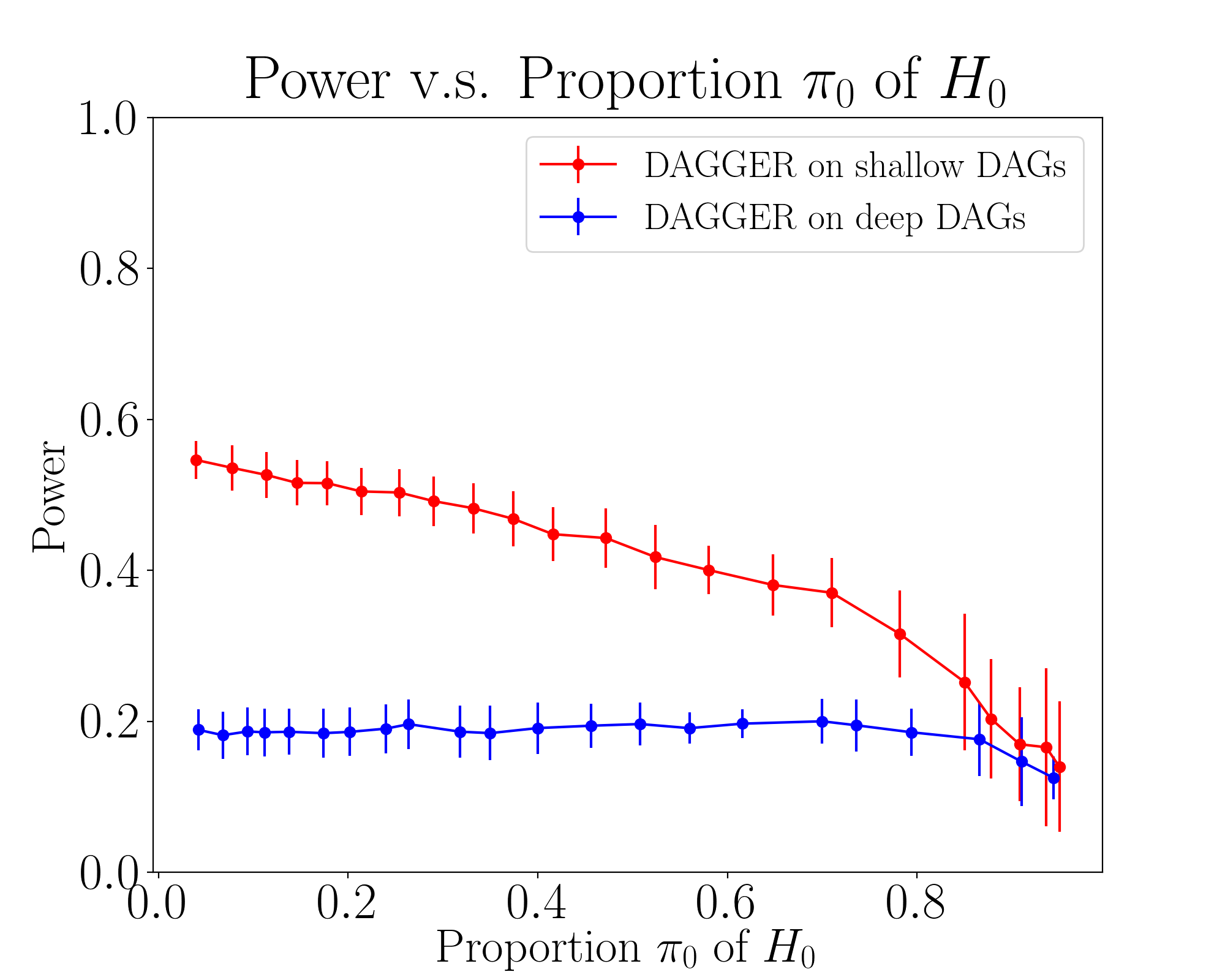 Hourglass v.s. Diamond
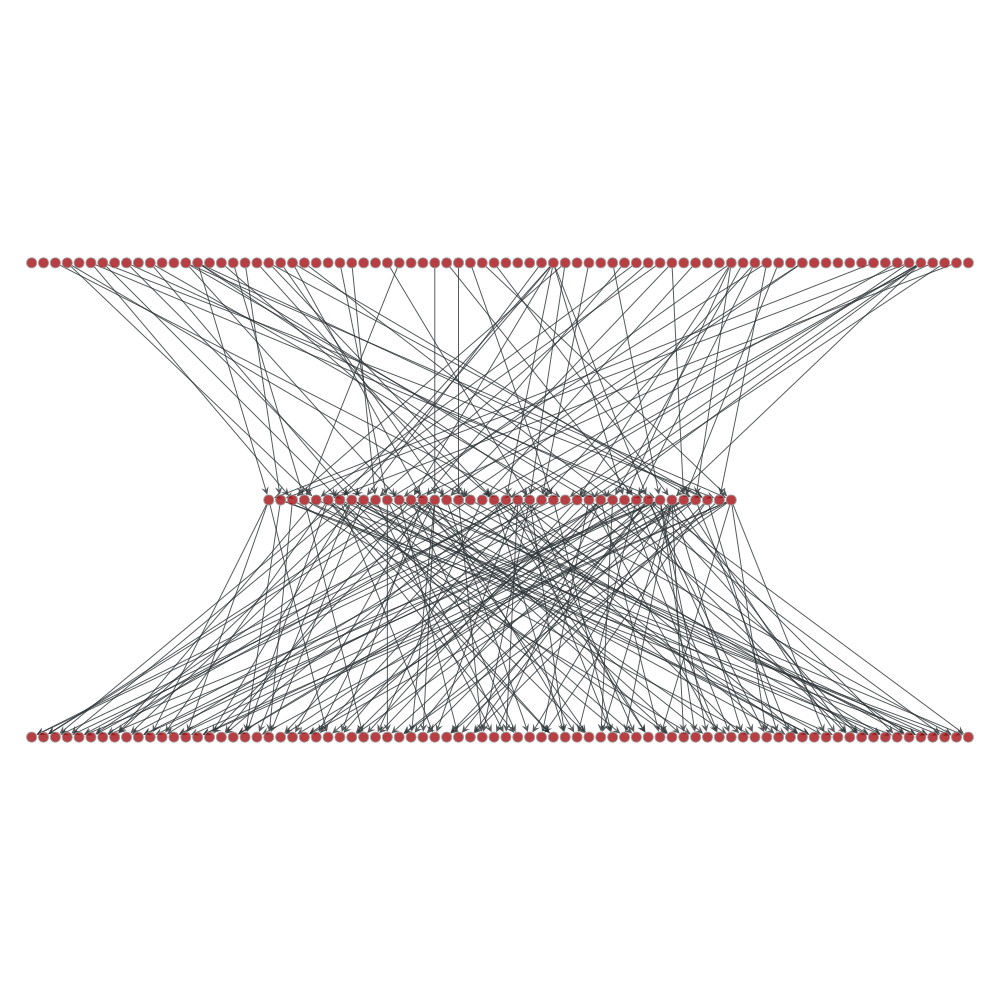 Hourglass v.s. Diamond
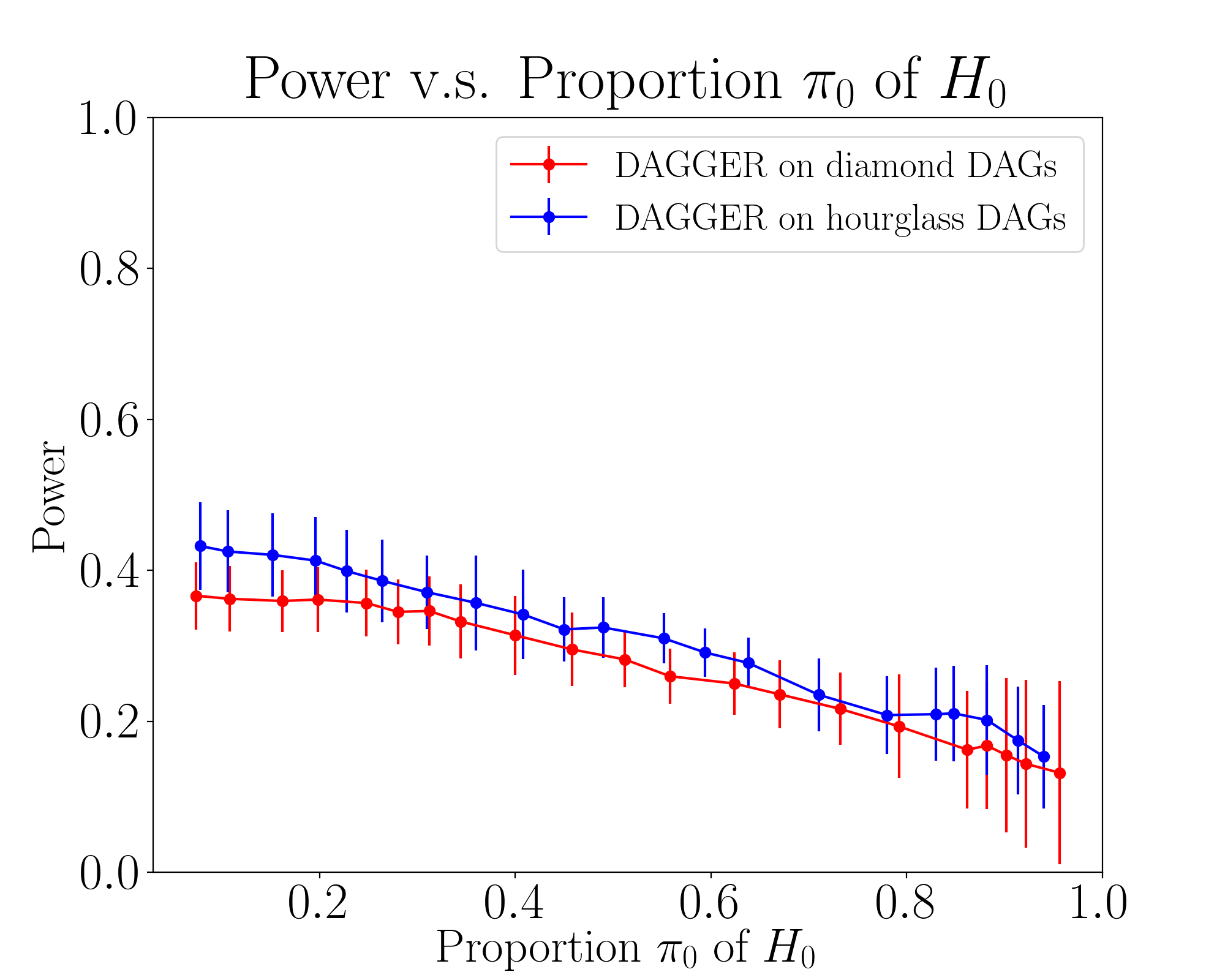 Comparison with other algorithms
Graph Structures: the Gene Ontology (GO); its subgraph.
Distribution of nulls and alternatives: randomly generated on leaves, hypotheses in the upper layers are distributed according to the logical constraints.
P-values: independent; Simes.
Power for independent p-values
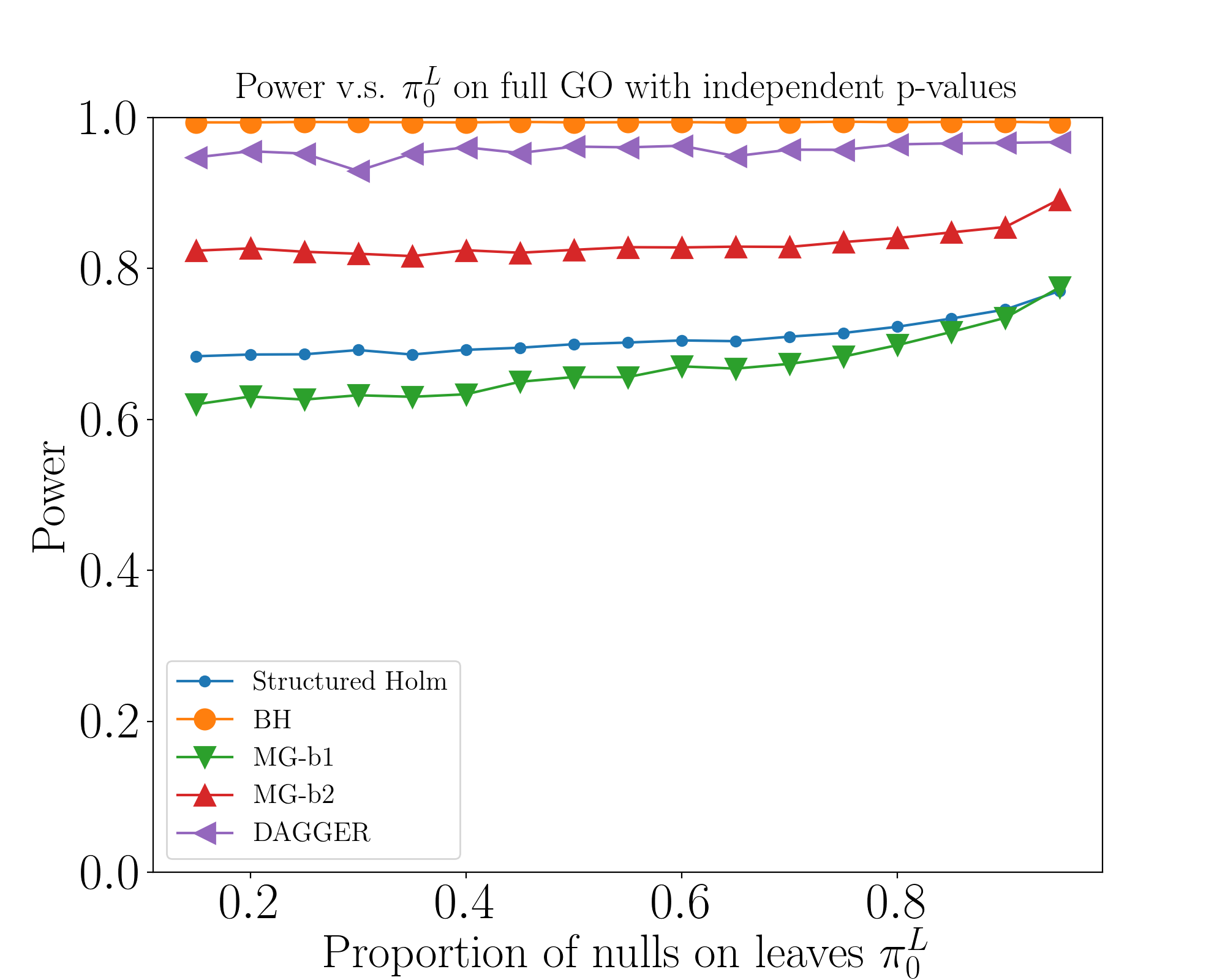 Power for Simes p-values
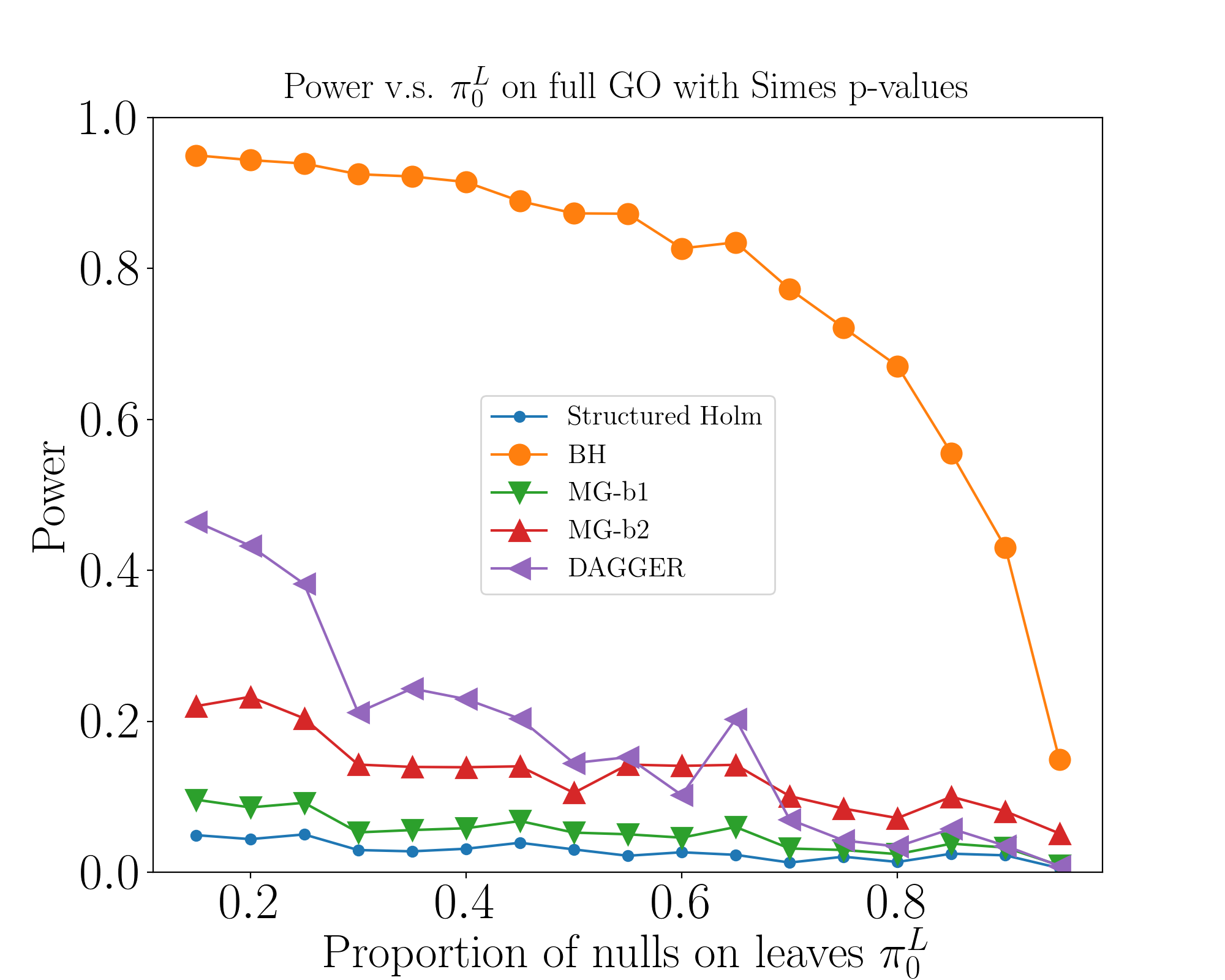 Time Complexity
Applications
The Gene Ontology graph represents a partial order of the GO terms. Each node represents a set of genes annotated to a certain term, and the set is a subset of those annotated to its parent node.
Golub data set is from the leukemia microarray study, recording the gene expression of 47 patients with acute lymphoblastic leukemia and 25 patients with acute myeloid leukemia.
Null: No gene in the set corresposnding to the node is associated with the type of diseases.
Individual (raw) p-values are obtained by Global Ancova.
Results
Green, red, yellow nodes are rejections made by both algorithms, GSU-DAG alone and Focus Level alone respectively at α = 0.001.
Results
Table: The comparison of the number of rejections from GSU-DAG and from Focus Level methods with different α-levels. The numbers in parentheses are the number of rejections on leaves.
Authors